«Современный актовый зал – место для творчества и развития»
В рамках конкурса
 «Инициативное бюджетирование»
Планирование проекта
01
02
Цель
Проблема
Выявление проблемы и составление задач для их решения
Описание проблемы, на решение которой направлен проект
03
04
Задачи
Результат
Описание того, что будет выполнено и достигнуто, этапы на пути к достижению цели
Как повлияет реализация проекта на ситуацию в муниципальном образовании
01
Проект направлен на улучшение условий для проведения мероприятий в актовом зале школы, на создание комфортного и функционального пространства, которое будет способствовать развитию творческих способностей учащихся и проведению интересных и разнообразных мероприятий.
Цель:
Проблема:
01
Текущее состояние актового зала не удовлетворяет потребностей обучающихся и педагогов школы.
Звуковое оборудование не соответствует современным требованиям.
 Из-за устаревшего состояния актового зала, пространство не дает: мотивации и комфорта обучающимся для личностного развития; возможности проведения учебно-воспитательного процесса и развлекательных программ на должностном уровне.
02
звуковое оборудование:
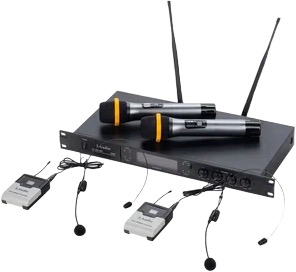 Одна из задач – найти современное звуковое оборудование, подходящее для проведения мероприятий в актовом зале
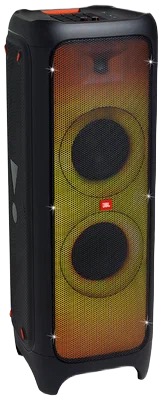 Задачи:
Обновление мебели и оборудования актового зала
Установка современной аудио- и видеотехники
Создание зоны для выступлений и презентаций
Организация пространства для отдыха и общения участников мероприятий
Улучшение освещения и дизайна помещения
03
04
Ожидаемый результат::
Повышение качества и разнообразия проводимых мероприятий.
Создание комфортных условий для работы и отдыха участников мероприятий.
Развитие творческих способностей и коммуникативных навыков учащихся.
Привлечение большего количества участников и зрителей мероприятий. 
Повышение престижа школы и ее роли в общественной жизни района/города.
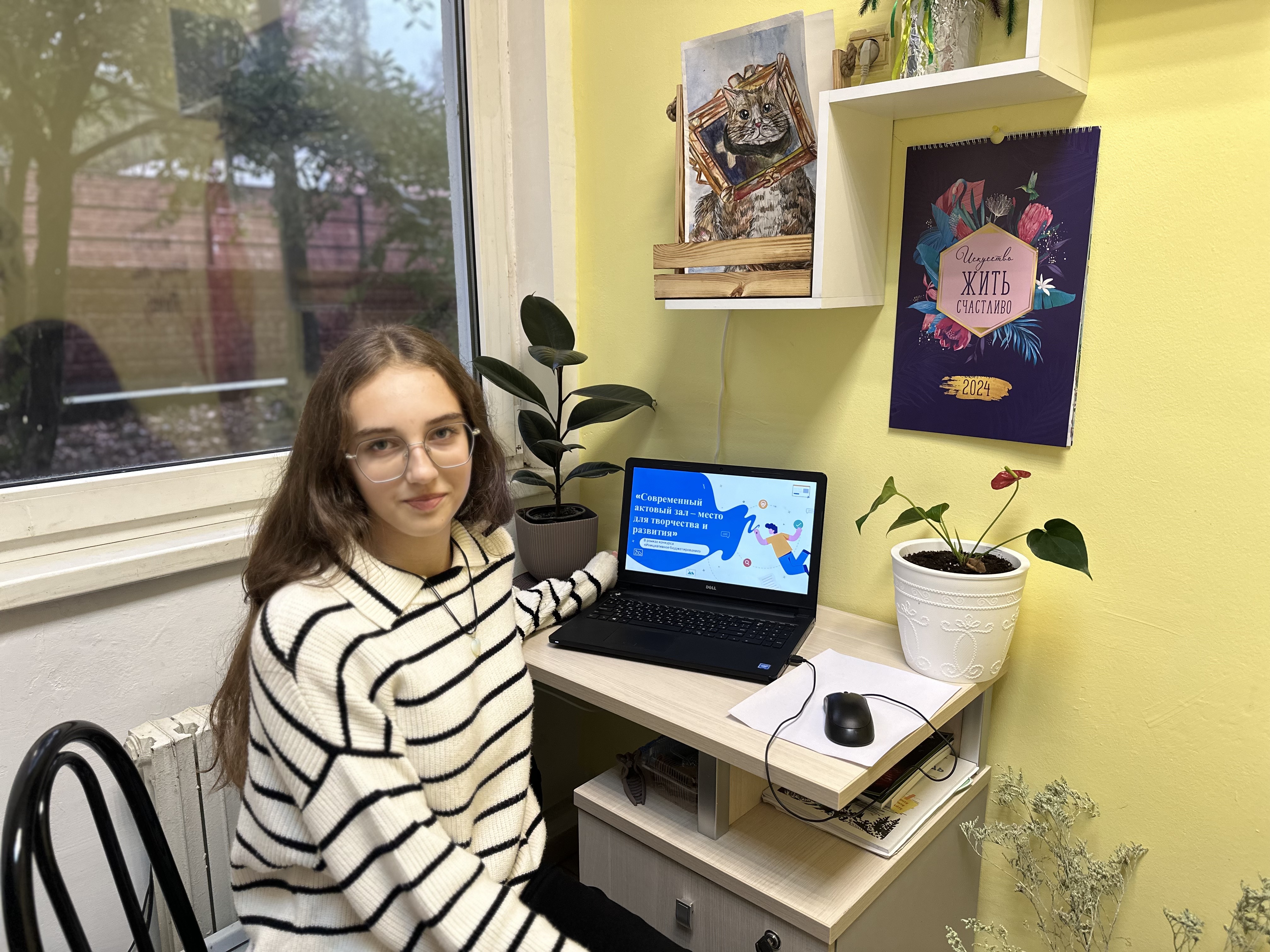 Спасибо за внимание!